Chapter 2. Environmental Factors Influencing Vegetable Crops Production
Chapter Objectives 
At the end of the unit, you should be able to:
Identify both  biotic and abiotic factors affecting vegetable production
 Understand how environmental factors affecting vegetable crop production
Finally students should able to identify suitable vegetables to different agro- ecological condition
2.1. Introduction
Agro-ecological conditions are composed of many environmental factors which affects the yield potential of vegetables by affecting 
directly or indirectly its 
photosynthesis & respiration rates


When provided an optimum growing environment,
a plant will produce the highest yield of highest quality.
Knowledge of the environmental factors affecting vegetable production will assists the grower 
To modify environment or adjust his/her practices or 
to develop an appropriate production system that maximizes plant growth & 
which ultimately translates into an economic advantage. 

Therefore to do so; we should first identify agro-ecological conditions of the area.
Generally factors that affect vegetable production can be grouped into two: 
Abiotic-
 it referring to nonliving components of the environment and
 it include the climate and the soil etc..

Biotic- 
referring to living components of the environment &
 it include beneficial & harmful insects & microorganisms & higher plants and animals, weeds
2.2. Abiotic factor affecting vegetable production
2.2.1. Climatic elements/factors
Climatic factors determine 
In the choice of production site, 
The species/varieties to be grown & 
The rate growth & development of the vegetable 
otherwise the crops will suffer from various constraints.
The weather (daily condition of the environment) also determines 
when to undertake farm operation such as land preparation, weed control, fertilization, harvesting & irrigation.

Each crop has certain climatic requirements. 

To attain the highest potential yield per unit of land, 
a crop must be grown in an environment which meets these requirements.
A crop can grow with mineral adjustments if it is well matched with its climate. 

Unfavorable climate conditions can produce a stress on plants resulting in lower yield. 
In such cases the environment can be artificially modified 
using production practices of 
row covers, 
mulches & 
greenhouses 
to meet the crop requirements.
However, modifying the environment artificially can be very expensive; 
so it is done only when it is highly profitable or for experimental purposes.

The most important climatic factors those affecting vegetable productions are: -
Temperature, 
Rainfall/Water, 
Humidity, 
Light & 
Wind
A. Temperature
Temperature is one of the most important environmental factors 
that influence the growth of vegetables and 

it can limits the distribution of both plant and animal life. 

T0C is usually the most important factor to consider in deciding what crops to grow in a place.
Warm season crops are suitable planted in the areas of tropics b/C there have a relatively higher T0C. 
In the tropics, low T0C are obtained in the mountain areas or highlands. 
In the low elevation areas, it is cooler during certain parts of the year. 

Cool-season vegetables could be grown successfully 
in the highlands or 
during cool months of the year at sea level.
Temperature influences all physiological activities by controlling the rate of chemical reactions. 

Its effect includes: 
It affects the general survival of vegetables 
Soil T0C affect rate of
 Microbial growth & development around the plant roots, 
Organic matter in the soil decay.
It affects the 
Seed germination, 
Photosynthesis (it affects the development of economic part, and so it affects the yield), 
Respiration, 
Transpiration,
 Enzyme reactions, 
Amino acid & protein synthesis, 
Carbohydrate & fat conversions, etc
Flowering; pollen viability & pollination/ fertilization: 
Extreme T0C may reduce pollen viability or germ inability on the stigma; so decrease fruit set.
It affects the quality, yield and shelf life of the product: 
Rising T0C enhances respiration, so decrease the quality eg. some fruits become less sweet. 
High T0C also shortens the shelf life of the edible product.
It affects rate of maturation and the senescence & harvest time of the product: 
High T0C near harvest time hastens the time interval during which harvest can occur.
It affects the seed storage: 
Generally; seed storage needs a low temperature. 
It affects the occurrence of diseases and insects: 
Many diseases & insects are greatly influenced by T0C.
Generally, each vegetable crop plant has its own 
Minimum, optimum & maximum temperatures.  
Most plants function best in a relatively narrow range of t0c. 

The response and growth of vegetables occur over a wide range of temperatures. 
The extremes of this range may be considered 
Killing at about 00c &
Death by heat and desiccation at about 40 0c.
This range may be defined by three basic levels.
Minimum temperature- 
The minimum temperature is the level below which growth does not take place.

Optimum temperature 
Vegetables require 
Optimum T0C range for best production & 
it is the level /range at which growth and development is greatest (most rapid ) or crops produce their highest yields.
Vegetable crops grow well within a narrow T0C range. For most plants, the optimum T0C range is between 12 to 24 and some species is at a range of 18 to 24 or 30.  
Under this range the rate of photosynthesis is high & respiration is normal, so net photosynthesis is the maximum.

Maximum temperature- 
The maximum T0C is the level above which no growth occurs.
Extreme T0C may 
inhibit seed germination, 
reduce pollen viability or germ inability on the stigma, 
decrease fruit set, 
retard tuber growth or slow down development of yield components. 

The abnormalities are expressed by the slowdown in growth and development and by some external symptoms. 

When T0C is lower or higher than what the plant can tolerate, 
its photosynthetic, respiratory & metabolic processes become abnormal.
The extremes of this range  (Temperature extremes ) may be 
considered killing by frost  at about 00C  (chilling injury) &  
death by heat and desiccation at about 40 0C (heat stress)

Chilling injure
Crops requiring high T0C (Tropical/subtropical) are very susceptible to chilling T0C 
bellow 10-12/150C or lower but above freezing).
The metabolism of the crop is altered resulting in the appearance of discolored areas, poor color development or sunken area on the surface of the leaves or fruits (surface pitting). 

Chilling injury is a result of interaction b/n T0C and time of exposure. A short period of exposure to 5 0C may cause as much damage as a long exposure to 12 0C.

In the tropics, heat injury/stress (in the range of 45oC to 50oC) rather than low temperature injury is the bigger problem that results cell death as the protoplasts in the plant cells are destroyed
Heat stress
Very high temperature  (at  around 40 0C)  cause potentially injurious, so it is called heat stress. 
Mostly vegetables cease to carry out photosynthesis efficiently above 30. 
Injury caused by a temperature higher that what a crop can tolerate occurs gradually and is expressed as reduction in growth rate. Its effects are seldom lethal.

Heat injury can be occur due to 
At a T0C  above 30 0C, the stomata remain closed, this preventing CO2 from entering, results net photosynthesis is zero or less. 
This cause starvation in plants.
Toxicity may be possibly occur since respiration process becomes abnormal. This abnormal process eventually is called anaerobic-compounds which can damage plant cells.

Destruction of proteins causes marked chlorophyll deficiency since enzymes, which are proteins, are necessary for chlorophyll synthesis.

Cell membrane of heat stressed plants become more porous permeable and thus release their cellular contents; 
so they become more susceptible to diseases, as the released substances sere as food for microorganisms.
Reduction of T0C on leaf surface usually by:
Cooling by transpiration and 

heat flow (conduction) to the atmosphere. 
When heat not effectively removed, 
the temperature of leaves in sunlight may be higher by 10-15 0C than the ambient T0C.
Some vegetables require Vernalization temperature for seed production
Vernalization is aT0C used to induced/accelerated flowering (bolting) that occurs in certain plants to low temperatures. 

The required length of low T0C exposure varies with species.

Biennials & some of cool-season vegetables (e.g. Alliums, carrot, celery & spinach) initiate flower formation after extended (several weeks or months) exposure to low T0C.
The lower the T0C, the shorter the exposure to vernalization temperature is necessary. Thus, at the same exposure duration, radish will flower sooner at 5℃ than at 10 ℃. 

It is important to expose crops to low temperature when they are most responsive to it (inductive stage), so as to obtain flowers for seed production. 

However, the premature appearance of a flower stem, called bolting, can cause substantial yield lose when these crops are grown for vegetables 
eg. Heat tolerant Chinese cabbage; so it require little cold exposure.  This may be a problem in low temperature area or during cool months of the year at low elevation.
Another important thing to be consider is soil temperature since it affect vegetable production:
Soil temperature is a major factor that determines:
The rate of microbial growth & development,
Organic matter decay, 
Seed germination, 
Root development, and 
Of water and nutrient absorption by roots.
In general, the higher the T0C up to a certain limit the faster are these processes. 

The size, quality and shape of storage organs are also greatly affected by soil temperature. 

Dark colored soils absorb more solar energy than light colored ones.
Classification of vegetable crops based on optimum temperature range requirement-
 Generally can be classified 
Cool-season crops (grow and develop below 18 0C ) & 

Warm-season crops (perform best above 18 0C ).
I. Low optimum T0C: produce highest yields at low T0C range (160C-180C), such as spinach, asparagus, celery, garlic, leek, onion, pea, lettuce & many Brassica species like cabbage, cauliflower, etc.

II. Moderately high optimum T0C: produce highest yields at a moderately high T0C range (180C-240C) eg.  tomato, potato, sweet pepper, carrot, radish, soybean, etc.

III. High optimum T0C: Crops that produce their highest yields at a high T0C range (18-300C) eg. hot pepper, okra, cowpea, eggplant, cucurbits etc & (21-350C) eg. sweet potato.
B. Water
Water is the primary necessity for life 

Lack of water is the greatest single factor that lowers vegetable yield. 

Vegetables are generally containing 80% - 95% water and they have to produce the remaining 5% - 20% of their weight through photosynthesis.
Rainfall is the most important climatic factor affecting vegetable crop production in the tropics. 
Especially for arid & semi-arid areas; 
We have to supply water by irrigation b/c 
The total amount of rf is not sufficient for crop growth & development

A plant usually absorbs several times more water than the amount incorporated in its cells.
Most of the water is lost through transpiration; thus 
Cools the leaf so that it will not be warm to inactivate the enzymes of respiration & photosynthesis & 

Also acts as a drawing force pulling the water from the soil to plant.
Water plays the following roles or it has an effect on in vegetable production:
Essential for germination & plant growth/development- it is the material for photosynthesis & then add biomass to the plant
 Universal solvent of organic and inorganic compounds & medium of absorption and translocation
In warm areas regulates the plant body temperature through transpiration &
Necessary for cell division & enlargement and maintaining turgidity.  
Etc…
Both insufficient & excess moisture/water have harmful effects to plant growth.
 Both excessive & shortage of water conditions should be avoided

Most vegetable crops have differing critical growth periods such as 
Blossoming, 
Fruit set,  germination or bud differentiation &
If water stress occurs during critical stages of growth, yield is directly affected.
Drought (water shortage): -
is defined as a period without significant RF occurs when there is too little water. 
Droughts may lead to water stress for field-grown vegetables & growth may be impacted & thus reduce crop yields. 
Plants may adjust to short-term water stress by
 Closing stomata & thereby reducing water loss through the leaves. When it is closed, photosynthesis is reduced /stopped & growth is slowed. 
Moisture shortage can also  be modified by using Irrigation.
Plants, which can survive drought either avoid or tolerate drought. 
Drought-avoiders-  do not actually avoid drought rather they avoid drying of their tissues by maintaining their water up take and/ or by reducing water loss:
By producing more roots than shoots. 
By moving its leaves so that only a very small leafy area is exposed to incoming radiation. 
By developing hairs to insulate the leaf surface & it becomes more waxy. Most of vegetable legumes (e.g. yard long bean &cowpea) are good drought avoiders.
Tolerates drought-  
Plants survive during drought by function normally even with a low amount of water in their tissues. 

Their cells do not collapse much even with low amount of water. 

Vegetables sustain pronged drought stress without loss in yield and quality.
Generally;
 When plants are subjected to drought- 
The stomata’s become closed—
Preventing the absorption of CO2 –
Thus shutting down photosynthesis –
Reducing the amount of assimilate formed-
Affect final yield & quality of the crop. 

Thus irrigation is necessary
Adverse effect of excessive water/heavy precipitation/RF 
May decrease yield through serious damage on 
Seedlings/ young plants, shoots, physical destruction of flowers & 
Retard the activity of pollinators eg honeybees, wasps & 
Washed away the pollen grain. 
Thus results poor fruit set and finally less vegetable crop yield.
Leaching of nutrient
It promotes various fungal diseases & insect infestation & spread like fruit & shoot borer in egg plant & okra, fruit borer in tomato & fruit fly in cucurbits
Soil erosion & flooding which may cause wilting (The extent of flooding damage depends up on the susceptibility of species or variety, level of water constantly present in the soil (water table), soil texture & air temperature. Most vegetables are sensitive to flooding), 
Water logging limits root growth and may cause death of root hairs (roots cannot obtain oxygen for respiration to maintain their activities for nutrient and water uptake; Plants weakened by lack of oxygen are much more susceptible to diseases caused by soil-borne pathogens),
Rains before harvesting, which may cause cherries to swell and burst berries to soft and tasteless & some roots to develop longitudinal cracks. 
Fruit drop in fruit vegetable & Fruit quality also reduced particularly in Watermelon and Muskmelon due to which market price is reduced and not preferred by customers.
It creates problems in harvesting of crops. Due to rainfall harvesting of vegetables is delayed which affects quality of the products eg. in Okra, fruits become fibrous and hard. Due to which cooking quality reduced.
These all above effects -decrease vegetable yield  at the end
Aspects to be considered when selecting site for vegetable production in relation to RF
The total amount of RF per year: not to much & less
The seasonal distribution of RF- The vegetable production is influenced by the seasonal distribution of rainfall greatly. 
Onset of RF and its variability: perform farm activities/ operations at rainy season. The variability of rainy season influences the vegetable production.
Its intensity b/n & within season: not heavy or too less  RF
In terms of water requirement; vegetables can be classified as follows:
1. Great water-users with poor root penetration: 
They are shallow-rooted crops & possesses large leaf area & tender tissues; 
Thus they require plenty of water. E.G. Cabbage, chine’s cabbage, cucumber, leaf green and radish..

2. Economical water-users with vigorous root penetration: 
They are deep-rooted crops, posses large leaves are but with hairy lobed leaves to prevent excess transpiration,
 Hence they are slightly tolerant to drought. E.G. Melons & bitter gourd,
3. Economical water-users with poor root penetration: 
Alliums  & asparagus have small & waxy leaves, which reduce transpiration 
But have poor root systems with fewer root hairs for water uptake than most vegetables.

4. Economical water-users with moderate root penetration: 
Solanaceous, root vegetables and legumes, which have less leaf area but with hairy leaves to reduce transpiration. 
They have a more vigorous root system than crucifers but poorer than that of cucurbits.
5. Extravagant water-users with poor root penetration: 
Most aquatic vegetables, such as water convolvulus, water chestnut, watercress, and some varieties of taro are extravagant water-users with poor root penetration. 
They have tender shoot systems. 
Their root system is usually poor without any root hairs for efficient water up
C. Humidity
Moisture in the atmosphere is often measured as relative humidity. 
Relative humidity is 
the amount of water present in air as a percentage of what could be held at saturation at the same temperature & pressure.
OR  It defined as the relation (in %) b/n the actual vapor pressure and the potential vapor pressure at saturation, at the same temperature. 

When there is high temperature the relative humidity of air is low.
Both high & low humidity has an effect of vegetable production.
High humidity generally increases the incidence of many disease and insects on plants.
 In humid atmospheric conditions, the stomata will open, allowing a better diffusion of carbon dioxide, oxygen and water vapor, and thus 
more active photosynthesis and nutrients absorption

Low humidity also cause to increase transpiration from vegetables foliage & evaporation from the soil surface and wilting may happen.
D. Light
Sunlight is composed of light of different colors/wave length (as in rain bow), though it appears white to the naked eye.

 All life on earth is supported by the radiant energy of the sun.  

The nature of the interaction of sunlight with plants depends upon
 time of day, elevation, season of the year &  latitude.
Effects of light on vegetable plants production: 
On photosynthesis.
Seed germination & flowering & seed production by the length of day or night etc….

Factors to be considered on vegetable production in relation to Vegetable production:-
Light intensity, 
Light quality and
Light duration
Light intensity/Irradiance
It refers to the amount or brightness of light received by leaves per unit time and
 it indicate the strength of the light. 
Relative amount of light/brightness as measured by radiant energy per unit area (units in Joules or Watts, terms of lux or foot candles). 
It affect photosynthesis and  the temperature surrounding the plant. 
The amount of sunlight available to plants each day depends on latitude, season of the year, time of the day (eg. clouds, dust, smoke, fog reduces light intensity). 
The amount of light required by plant varies with the type of plants (Sun loving plant vs shade loving plants).
According to the requirement of light intensity ; vegetables can be classified into 3 groups.
i. Intensive light-enduring vegetables: 
They like intensive sunlight. Eg. watermelon, summer squash, tomato, cow pea, yam, cucurbits, eggplant, legumes,  sweet potato. 
They are suitable for Ethiopia’s circumstances, b/c Ethiopia is famous for her “thirteen months of sunshine”. 

ii. Medium light-enduring vegetables:
  eg. Allium, carrot, asparagus, celery, Brassicas, lettuce, spinach, Chinese cabbage and cole crops, pepper, etc.
iii. Shade-enduring vegetables:  
are stronger tolerant to shade  eg. Ginger, taro, bamboo shoot, bean sprout, mushroom & most species of green vegetables.
 Under continuous low light intensity it become tall & thin (spindly) & light green in color. 
In the total absence it becomes spindly and yellowish or white (etiolated).
B. Light quality (color)
It refers to the composition or wavelength of light. 
Plants are responsible to visible light ranges from 350 nm～ 780 nm.
Photosynthesis uses light in the range of wavelengths normally visible to the human eye. This light ranges from violet with a wavelength of about 380 nm, to red with a wavelength of about 670nm.
Light not used in photosynthesis is transmitted through the leaf or in reflected by the leaf. 
In photosynthesis; red, orange, blue and violet are the rays that leaves chiefly absorb.
Light of a shorter wave length (blue light about 450 nm) is absorbed by carotenoids and chlorophyll. 
In longer wave length (red light about 675 nm); it is absorbed by the chlorophyll only. 
Chlorophyll does not absorb green light but reflect it, so it appears green light
Long wavelength generally has some effect in stimulating the elongation of plant cells, while short wavelength can prevent plants from ever growing.  
Low light intensity (predominance of the red wave length) which cause the plants to be long and thin (spindly).
Plants in full light develop several thickness of palisade tissue with the attending amount of chlorophyll indicating high photosynthetic
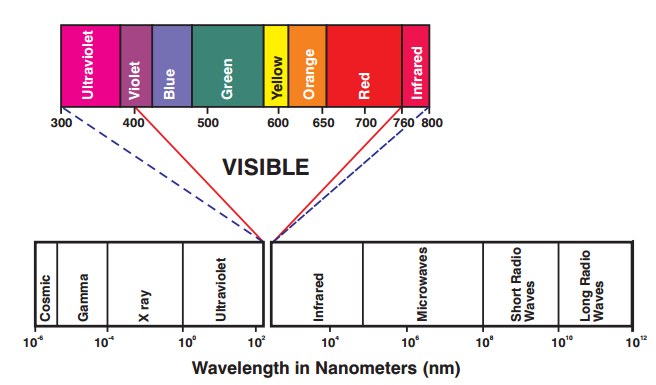 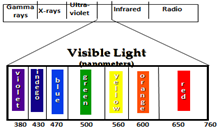 C. Light Duration/day length (photoperiod)
The duration of light is measured by the number of hours from sunrise to sun set. 
The length of light periods varies according to the season of the year and latitude. 
It varies from a nearly uniform 12- hour day at the equator (0 latitude) to continuous light or darkness throughout the 24 hours for a part of the year at the poles.

The farther the area is from the equator, the greater the difference between the shortest and longest day.
In tropics, which cover latitude 00-230 N to S of the equator, the variation in light period in light period is
 less than three hours during the shortest and the longest day. 

As for most vegetables; 12 hours of sunshine every day is fit for photosynthesis & of high yield. 
Less than 8 hours of sunshine is inadequate for vegetable’s growth, and will lead to low yield.
Knowledge of the critical photoperiod of plant will allow the grower to adjust 
Time of planting due to it affects flowering/bolting & tuber & bulb initiation of some plants. Eg. Long day hasten bulb formation in onion, short day hasten tuber formation in potato, root enlargement in sweet potato, corm formation in taro. 

Based on duration of light vegetables require;  they classified as:-
 Short, long and day neutral plants
Short-day plants- 
Flower rapidly when the days get shorter to the critical minimum for species. 
It  require daily prolonged darkness to induce flowering. 
At or more than the critical photoperiods, the vegetative phase is promoted and the reproductive phase is suppressed. Eg. Sweet potato, sweet corn, soybean amaranth, garland, tropical spinach.

Long day plants- 
Are flower fast when days are longer to the critical minimum for a species or
It require shortened darkness eg. Spinach, onion, potato, Sugar beet, Allium, Swiss-chard, Chinese Cabbage, Carrot, Radish, Lettuce. 
The vegetative phase of the plant is promoted and the reproductive phase is suppressed when the length of light period is less than the critical photoperiod. 

Day-neutral plants- 
Are not affected by day length. 
These plants apparently can flower under any light period. Eg. Cucumber, Tomato, Sweet pepper, Eggplant, Articholke,
E. Wind (quiz)
Wind is important in relation to photosynthesis & transpiration.  

A slight wind is necessary to replenish co2 near the plant surface. 

During rapid growth of the plants, co2 is rapidly depleted on the leaf surface. 
When there is no wind, the rate of resupplying the surface of the leaf is limited, 
So entry of co2 is too slow to maintain rapid photosynthesis.
Moderate cool winds are favorable to seed production of wind-pollinated crops (eg. Beetroot, spinach) as 
They assist and adequate distribution of pollen. On other hand when there is less wind
There is less evaporation and less water requirement.

Wind is a very limiting factor in vegetable production in countries where strong winds (greater than the average wind speed of 7.2 km/hour) frequently occur. 
The use of windbreak will minimize damage by a relatively slow wind.
All vegetable crops are very susceptible to harsh wind speeds. Strong & frequent wind may adversely affect vegetable crops; 
It increases rate of evaporation & transpiration. This results desiccation of plants and ultimately wilting of vegetable plants may occur. 
It increase water demand of the crop. 
It causes lodging of vegetable plants particularly seed plants.
It retard the activity of pollinating insects and resulting less pollination of flowers
 It causes shedding of flowers & immature fruit drop
It causes mechanical Injury to the plant.
Assist in the dissemination of weed seeds, fungus spores and insects. 
Interference with sprinkler irrigation & the application of insecticides and fungicide 
Violent winds may cause Wind soil erosion

Factors to be considered on vegetable production in relation to wind: 
Wind direction and velocity: 
We have to set up windbreak or plant shelter belts to prevent from the impact of wind direction and velocity on vegetable crops. 
The deeper the root system of the crop, generally the more resistant it is to strong winds.
2.2.2. Altitude or Elevation (quiz)
Altitude relates with temperature. 
An increase in altitude results in a reduction of 0.5oC for every 100 m. If it is not affected by the topography and water bodies

 The higher the elevation; 
the cooler the climate (frost may occur) & 
mostly rain fall increasing.
Thus knowledge of the approximate elevation of the site will be useful in 
Deciding which vegetable crops are to be grown successfully. 

In the tropics however the cooler moister condition of high plateau regions can provide better condition for many vegetables than the hotter and drier lowland.
2.2.3.  Topography/Slope & Aspects of the land (guiz)
Topography refers to 
The levelness or roughness of the earth’s surface, 
The degree of slope on hillsides or
 The general form of the earth’s surface.

Flat land with slight gentle slope is 
Best site for vegetable farming because 
It allows good runoff (no flooding of the field), 
Reduce erosion and 
Easier to work and to irrigate .
Steep land, hilltops and undulating lands are 
Not suitable for vegetable production due to the presence of 
Soil erosion and 
Pool of cold air increase significantly with steeply slopes. 

Therefore; in sloppy lands soil conservation  techniques will be required  eg. Terraces in sloping or uneven lands  and also we use contour planting system to its impact. 
 But land leveling or construction of terraces involves much scrapping & filling which is very costly & often decreases  the agricultural qualities of the soil. This is b/c the microclimate of a site is greatly influenced by its slope and aspect.
The position of the land to sun has also an influence on vegetable production. 
A great amount of sunlight received by a land of a slope facing the sun compared to that facing away from it. 

In the tropics the western & Eastern aspects of a hilly area are pronounced with relatively higher temperatures, in the afternoon and in the morning, respectively
2.2.4. Edaphic/soil factors
Importance of Soils
The soil holds up the plant/support plant roots & 
Acts as reservoir/storage house of for water and nutrients

Its physical and chemical characteristics greatly influence 
The nature/type of vegetable grown within a region having suitable climate for the crops to be grown and 
Rate of vegetable crops growth.
In general, vegetables will grow on a wide variety of soil types,
 The main requirement being that they are fertile & well drained.

Generally optimum soil types for vegetable production should be:
Thick tilth: 
Most vegetables grow better in thick tilth soils than in shallow tilth soils.
Fertile soil: 
Vegetables grow well in  fertile soil having all the nutrient elements that the plant needs. 
It has a good OM found in soil improves 
drainage, aeration, nutrient & water-holding capacities, provides nutrients to plants, promote biological activity & penetration of water and roots in to the soil. 
However, the nutrients from OM are released slowly over time; so it is used to
 maintain or to improve good yield over a long period of time, but not to correct deficiencies.
Soils with high OM are usually dark-colored are ideal for vegetable production while in low OM, 
It becomes hard & forms crusts during summer months. 
In vegetable crops production NPK are the most commonly lacking nutrients & 
are the most common components of commercial fertilizers. 
Generally vegetables require more K than other two essential elements, esp. root vegetables & stem vegetables. 
Most leaf vegetables absorb more N nutrient. 
Most vegetables require small amount of P except fruit vegetable.
Some species have special requirements to soil nutrients, eg Chinese cabbage, celery, lettuce & tomato require more Ca. 
Excessive amounts can cause toxicity & insufficient amounts can cause poor or abnormal growth

Good soil texture (particle size distribution)-
Soil texture affects plant growth through influencing the nutrient availability, water & air holding capacity

Vegetable crops require the well-drained fertile soil with medium clay loam, loamy sand and sandy loam soils for good for vegetables production
Soil textures are generally classified in to three groups: 
Sandy soils- 
have very low water holding capacity and low in plant nutrients but 
it has good aeration of the soil. 
Sandy soil are best suited for the root, bulb & tuber crops provided rainfall is not a limiting factor or irrigation is available. 
It allows fast development &  easy harvesting of storage organs. But; not too sandy b/c it cannot hold much water & nutrients & therefore need frequent fertilization and irrigation.
Clay soils- 
Are difficult to work when dry  & 
Causes water logging conditions due to it drain slowly or poorly but
Have very good water and 
Nutrient-holding capacities (generally fertile). 
Root penetration is more difficult than in loamy soils.
Loamy soils- 
They have good mixture of sand and clay. 
Loamy soils are ideal for vegetable production because 
it have good nutrient & water holding capacities and provide good aeration. 
Medium clay are the ideal soils for most vegetables; however these have to be properly used & well supplied with both nutrients and organic reserves in order to retain their fertility
Good ventilation: 
Well drained soil is required for vegetable production 
Oxygen is necessary for the growth of roots of vegetable crops. So vegetables need the soils have good ventilation. 
Loamy soils can provide good aeration , nutrient & water- holding capacities
Difference or demand in soil types exists because of different root systems of vegetables. 
For example, sandy loam with loose structure and good ventilation is favorable for cultivation of gourd vegetables, tuber groups and root vegetables, while clay loam is suitable for production of leaf vegetables.
Good soil pH – 
Most vegetables favor neutral or slight acid soil.  
In general suitable pH values for soils intensively cropped  is in the range 5.5 – 7.5 
although some crops may require slightly less or more pH conditions. 
Soil pH affects Nutrient availability & toxicity. 
A few vegetables can tolerate acid or/and alkaline soil condition.
The pH range for optimum growth of certain vegetables is:-
2.2.5. Finance
Finance are required for the establishment & operation of any business. 

Funds will be used for capital investment (land, structures, some utilities & some equipment) & for operation of business (payroll, fuel, interest, taxes, purchases, transportation & marketing costs etc..).

Generally production of vegetable are very labor intensive. 

Many enterprises fail in gardening, because they are not well (adequately) financed.
2.3. Biotic factors (quiz)
Among the biological factors influencing vegetable crop production in both quantity and quality are:
 Crop nature, 
Diseases,
 Insects, 
Weeds & 
Social and personal behaviors of humankind are the common once.
2.3.1. Crop factors
Crop factor mostly refers to adaptability to the areas in this context.  

For successful vegetable production in particular place and time
there should be 
well-adapted,
disease and insect pest resistance,
high yielding & high quality varieties of crops
.
2.3.2. Crop protection
The presence of disease, insects &weeds will limit vegetable crop production  in 
amount & quality and its adaptation. 

Therefore, an effective protection approach must consider to the interrelationship of the crucial factors in the biological environment of the crop.
2.3.3. Social and personal factors

Social Factor-
 Success in vegetable production is determined by social factors such as 
demand, 
facilities (Access to credit & other financial facilities, transportation & storage facilities), 
labor (since the success of many gardening ventures depend upon timely operations such as planting, weeding, harvesting etc.)
Personal factors- 
Vegetable production depends to a considerable extent on the aptitude/skill of the individual producer. 
Given the same environmental factors & the same amounts of investment
different farms will not necessarily obtained the same yield and realize the same profit. 
Few adapt themselves to grow it while others slow to adjust themselves to such a farming some of some personal character. 
Many farmers do not like to produce vegetable products, preferring to grow a crop that has a wider planting & harvesting range.
END